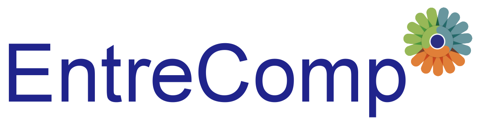 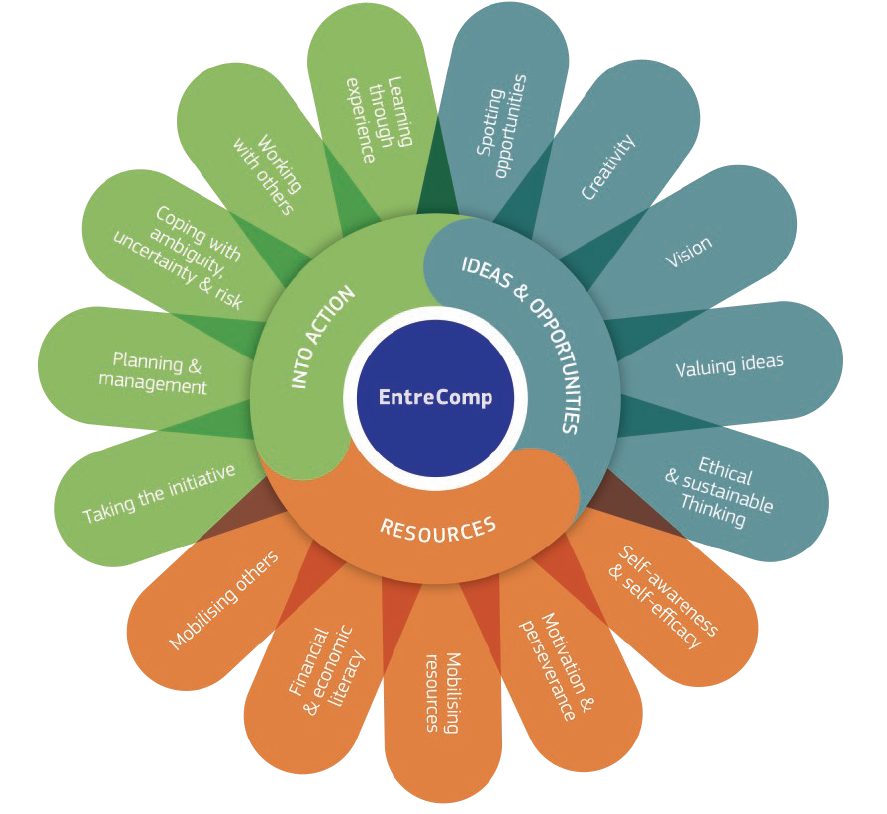 2.5 Mobilizarea altora

2.5.A Convingere prin entuziasm și inspirație
This project has been funded with support from the European Commission. This document and its contents reflect the views only of the authors, and the Commission cannot be held responsible for any use which may be made of the information contained therein​
Legal description – Creative Commons licensing: The materials published on the EntreComp project website are classified as Open Educational Resources' (OER) and can be freely (without permission of their creators): downloaded, used, reused, copied, adapted, and shared by users, with information about the source of their origin.
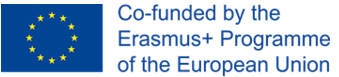 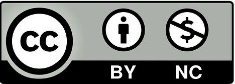 Antreprenori astăzi
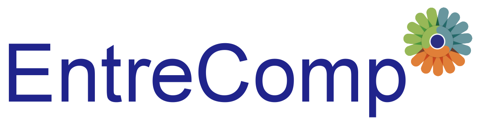 Mark Zuckerberg
(Facebook)
Elon Musk
(Tesla)
Warren Buffet
(Berkshire Hathaway)
De succes, inovator și convingător
Your local
“hero”
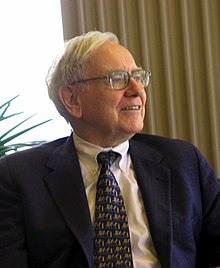 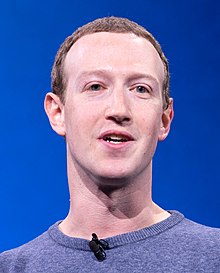 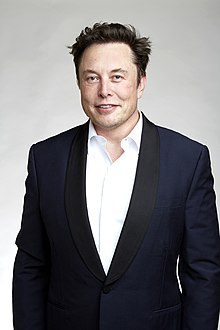 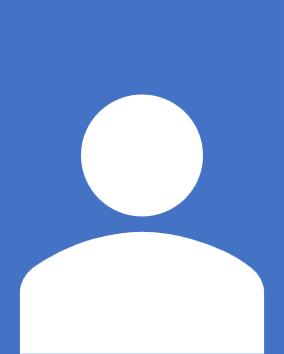 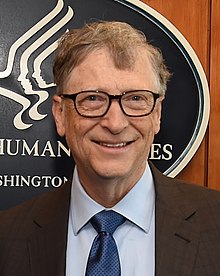 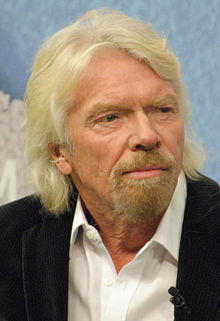 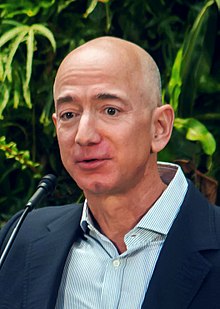 Pictures from  © www.Wikipedia.de
Bill Gates
(Microsoft)
Richard Branson
(Virgin)
Jeff Bezos
(Amazon)
This project has been funded with support from the European Commission. This document and its contents reflect the views only of the authors, and the Commission cannot be held responsible for any use which may be made of the information contained therein​
Legal description – Creative Commons licensing: The materials published on the EntreComp project website are classified as Open Educational Resources' (OER) and can be freely (without permission of their creators): downloaded, used, reused, copied, adapted, and shared by users, with information about the source of their origin.
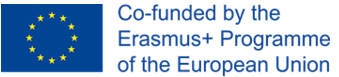 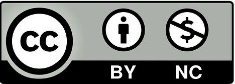 O poveste de succes
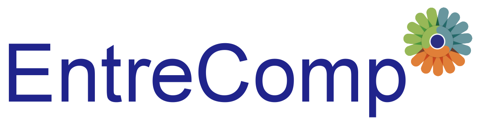 Ceea ce distinge marii antreprenori de succes?
Creativitate
Pasiune si entuziasm (inspiratie)
Conducere buna
Învățarea pe tot parcursul vieții
Expertiza
Transparenta
Comunicare excelenta
Abilitate inovatoare
Grad ridicat de convingere
Retele sociale
Disponibilitatea de a-și asuma riscuri
This project has been funded with support from the European Commission. This document and its contents reflect the views only of the authors, and the Commission cannot be held responsible for any use which may be made of the information contained therein​
Legal description – Creative Commons licensing: The materials published on the EntreComp project website are classified as Open Educational Resources' (OER) and can be freely (without permission of their creators): downloaded, used, reused, copied, adapted, and shared by users, with information about the source of their origin.
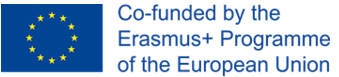 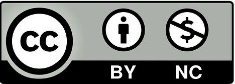 Convingerea face diferența
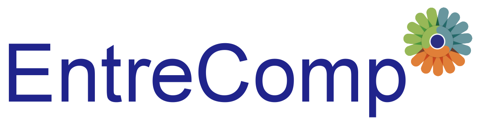 Cu toții suntem foarte entuziaști în viața noastră mai tânără
 Joacă în nisip
 A canta 
 Merg la o primă întâlnire
Cum 
???
Convingerea are nevoie de mai mult de mii de instrumente
Convingerea înseamnă să fii încântat :
Un produs nou 
O idee fantastică 
Un nou design creat 
Un proces de succes
Convingeți clienții și noii antreprenori să lucreze din greu și cu succes la o nouă activitate
This project has been funded with support from the European Commission. This document and its contents reflect the views only of the authors, and the Commission cannot be held responsible for any use which may be made of the information contained therein​
Legal description – Creative Commons licensing: The materials published on the EntreComp project website are classified as Open Educational Resources' (OER) and can be freely (without permission of their creators): downloaded, used, reused, copied, adapted, and shared by users, with information about the source of their origin.
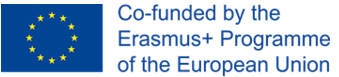 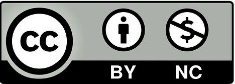 12 Aspecte
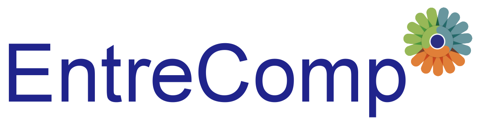 Luați suficient timp pentru a vorbi și a discuta
Acceptarea ridicată a colegilor, partenerilor, clienților
Fii cu mintea deschisă față de ceilalți
Fii entuziasmat folosind exemple
Aveți încredere în parteneriat
Comportament orientat spre stimă
Nu așteptați prea mult: acționați în loc să reacționați
Convingere bazată pe onestitate
Capacitatea de a-i asculta pe ceilalți
Cooperarea bazată pe empatie
Nu vă faceți griji cu privire la părțile interesate
Faceți clar beneficiul
Așteptați-vă de la ceilalți la fel de mult ca de la voi
This project has been funded with support from the European Commission. This document and its contents reflect the views only of the authors, and the Commission cannot be held responsible for any use which may be made of the information contained therein​
Legal description – Creative Commons licensing: The materials published on the EntreComp project website are classified as Open Educational Resources' (OER) and can be freely (without permission of their creators): downloaded, used, reused, copied, adapted, and shared by users, with information about the source of their origin.
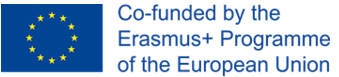 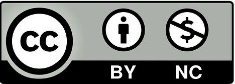 Gestionarea entuziasmului
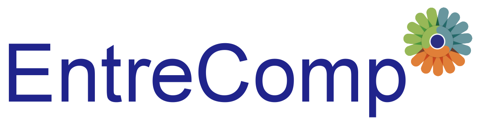 Entuziasmul este crucial în succesul unei noi întreprinderi, dar poate avea și un efect negativ.
DAR
This project has been funded with support from the European Commission. This document and its contents reflect the views only of the authors, and the Commission cannot be held responsible for any use which may be made of the information contained therein​
Legal description – Creative Commons licensing: The materials published on the EntreComp project website are classified as Open Educational Resources' (OER) and can be freely (without permission of their creators): downloaded, used, reused, copied, adapted, and shared by users, with information about the source of their origin.
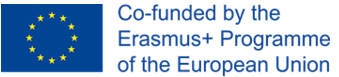 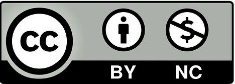 Capacitățile mele
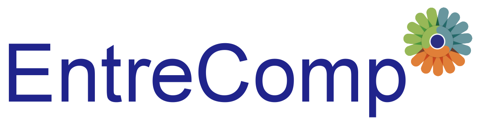 Cum sunt entuziast și convingător astăzi?*
Ce merge bine?
…
…
…
Ce nu merge bine?
…
…
…
Propriile mele consecințe…
…
…
* Cititorul ar trebui să răspundă mai întâi la cele două întrebări din partea de sus și într-un al treilea pas, el / el ar trebui să enumere consecințele proprii.
This project has been funded with support from the European Commission. This document and its contents reflect the views only of the authors, and the Commission cannot be held responsible for any use which may be made of the information contained therein​
Legal description – Creative Commons licensing: The materials published on the EntreComp project website are classified as Open Educational Resources' (OER) and can be freely (without permission of their creators): downloaded, used, reused, copied, adapted, and shared by users, with information about the source of their origin.
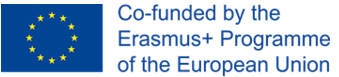 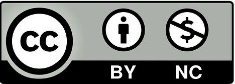 Pași pentru a fi perfect în convingere
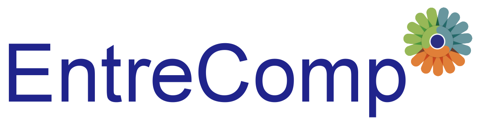 Începeți să lucrați cu voi înșivă
Nu vă fie frică să pierdeți
…
…
Fii convins de ideea ta
Fii realist
Ascultă-ți partenerul
Fiți conștienți de comunicarea non-verbală
Reference: Top Tagungszentrum AG, www.top-tagung.de/blog/wie-ueberzeige-ich-menschen/
This project has been funded with support from the European Commission. This document and its contents reflect the views only of the authors, and the Commission cannot be held responsible for any use which may be made of the information contained therein​
Legal description – Creative Commons licensing: The materials published on the EntreComp project website are classified as Open Educational Resources' (OER) and can be freely (without permission of their creators): downloaded, used, reused, copied, adapted, and shared by users, with information about the source of their origin.
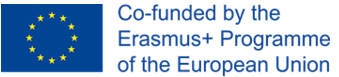 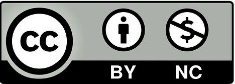 Motivație de către șeful echipei
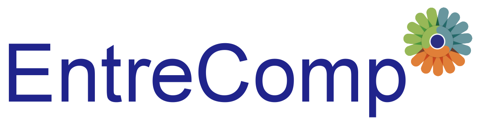 Liderii de echipă sunt responsabili pentru :
Motivarea  echipei
Asigurarea nivelului adecvat de entuziasm
Cunoașterea instrumentelor potrivite pentru acest proces, de ex. constructia unei echipe
Pașii corecți pentru a motiva și a inspira toți membrii
This project has been funded with support from the European Commission. This document and its contents reflect the views only of the authors, and the Commission cannot be held responsible for any use which may be made of the information contained therein​
Legal description – Creative Commons licensing: The materials published on the EntreComp project website are classified as Open Educational Resources' (OER) and can be freely (without permission of their creators): downloaded, used, reused, copied, adapted, and shared by users, with information about the source of their origin.
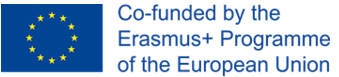 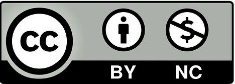 Casa entuziasmului
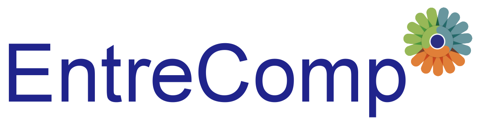 Source: 1 © Dorr, d-ialogo, 2020
Metode/ Activitati
Discuție față în față 
Folosind puncte oneste pentru a convinge 
Folosind exemple
Indicați beneficiul concret al ajutorului dumneavoastră
Obiective
exemplu: pentru a vă convinge colegii despre conținutul potrivit din propunere
Grup tinta
Parteneri
Colegi
Partile interesate
Prieteni
This project has been funded with support from the European Commission. This document and its contents reflect the views only of the authors, and the Commission cannot be held responsible for any use which may be made of the information contained therein​
Legal description – Creative Commons licensing: The materials published on the EntreComp project website are classified as Open Educational Resources' (OER) and can be freely (without permission of their creators): downloaded, used, reused, copied, adapted, and shared by users, with information about the source of their origin.
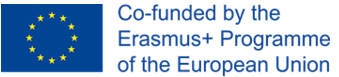 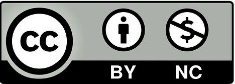 Ghid pentru Casa entuziasmului
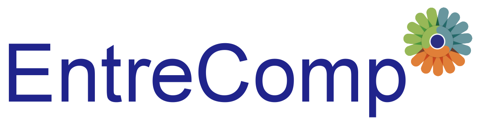 Definiți mai întâi cele mai importante grupuri țintă pentru dvs.

Formulează cel puțin 3 obiective concrete pentru fiecare grup pe care vrei să-l atingi cu activitățile tale de entuziasm

Gândiți-vă cum să realizați aceste obiective: simplu, clar și eficient

Vă rugăm să rețineți: fiecare traseu este în regulă. Este întotdeauna decizia dvs. privată în ce mod alegeți.
This project has been funded with support from the European Commission. This document and its contents reflect the views only of the authors, and the Commission cannot be held responsible for any use which may be made of the information contained therein​
Legal description – Creative Commons licensing: The materials published on the EntreComp project website are classified as Open Educational Resources' (OER) and can be freely (without permission of their creators): downloaded, used, reused, copied, adapted, and shared by users, with information about the source of their origin.
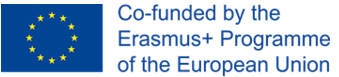 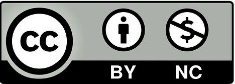 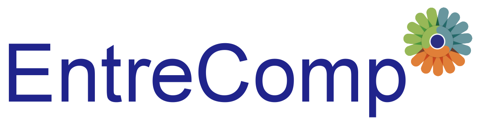 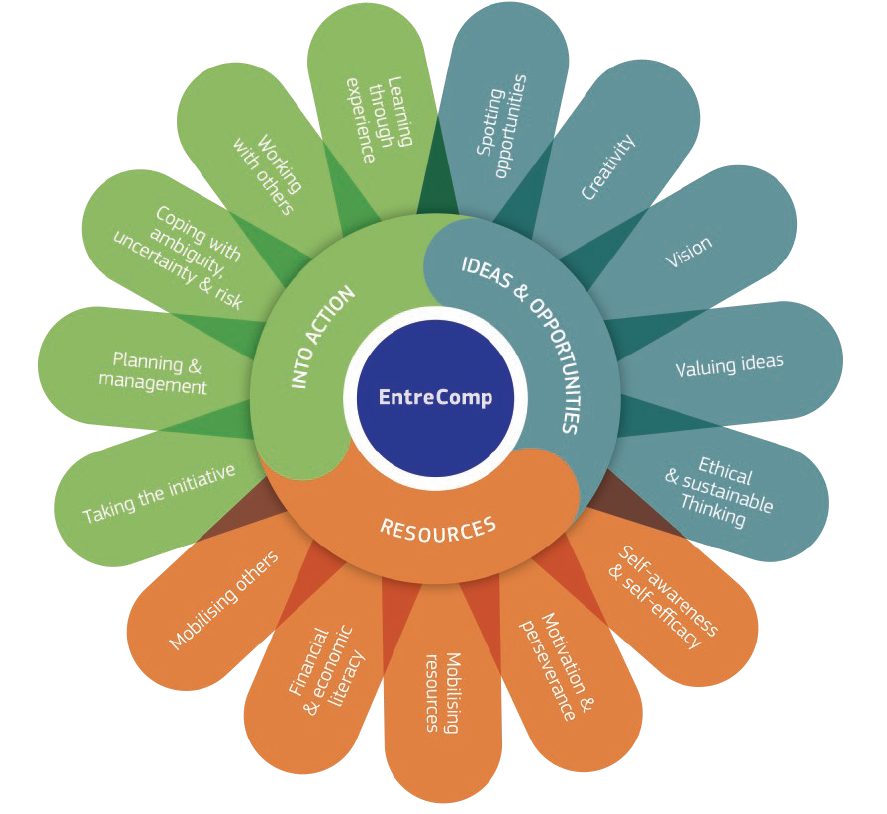 2.5 Mobilizarea altora 

2.5.B Comunicare: eficientă, orientată spre media și durabilă
This project has been funded with support from the European Commission. This document and its contents reflect the views only of the authors, and the Commission cannot be held responsible for any use which may be made of the information contained therein​
Legal description – Creative Commons licensing: The materials published on the EntreComp project website are classified as Open Educational Resources' (OER) and can be freely (without permission of their creators): downloaded, used, reused, copied, adapted, and shared by users, with information about the source of their origin.
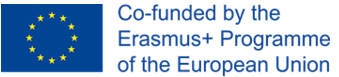 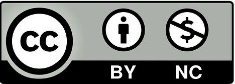 Ce este comunicarea?
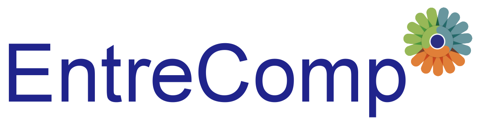 Schimb de informații între ele
Schimb prin limbă și simboluri
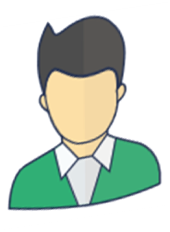 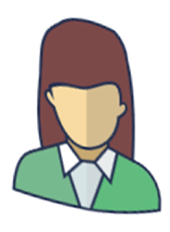 …
…
Comunicarea poate fi realizată cu o mare conștientizare sau inconștient
Conexiune bună între emițător și receptor
Comunicarea este baza entuziasmului
Comunicarea are nevoie de cel puțin două persoane care participă la proces
De bază pentru a trăi împreună
Source: https://www.studienkreis.de/deutsch/kommunikation-ueberblick/
This project has been funded with support from the European Commission. This document and its contents reflect the views only of the authors, and the Commission cannot be held responsible for any use which may be made of the information contained therein​
Legal description – Creative Commons licensing: The materials published on the EntreComp project website are classified as Open Educational Resources' (OER) and can be freely (without permission of their creators): downloaded, used, reused, copied, adapted, and shared by users, with information about the source of their origin.
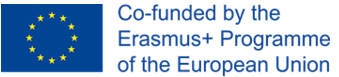 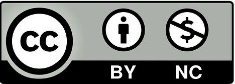 O comunicare de succes:
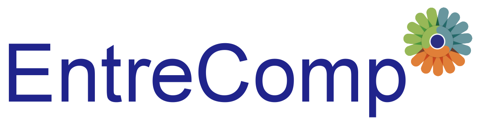 Cand?

Avem încredere în cealaltă parte 
Obiectivele sunt clar definite 
Conversația este bine pregătită 
Cooperarea cu persoana opusă se bazează pe parteneriat
Folosind un limbaj simplu și ușor 
Încearcă să fii scurt în conversația ta 
Nu întrerupeți partenerul 
Vom spune adevărul și suntem credibili
Source: https://zeitzuleben.de/kommunikation/; https://www.zielbar.de/magazine/bessere-interne-Kommunikation-23585/
This project has been funded with support from the European Commission. This document and its contents reflect the views only of the authors, and the Commission cannot be held responsible for any use which may be made of the information contained therein​
Legal description – Creative Commons licensing: The materials published on the EntreComp project website are classified as Open Educational Resources' (OER) and can be freely (without permission of their creators): downloaded, used, reused, copied, adapted, and shared by users, with information about the source of their origin.
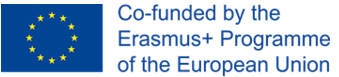 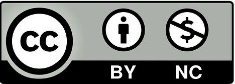 Procesul de comunicare
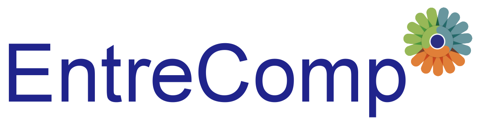 Feedback (parere)
Source:  Die 6 Phasen im Kommunikationsprozess www.userlike.com
This project has been funded with support from the European Commission. This document and its contents reflect the views only of the authors, and the Commission cannot be held responsible for any use which may be made of the information contained therein​
Legal description – Creative Commons licensing: The materials published on the EntreComp project website are classified as Open Educational Resources' (OER) and can be freely (without permission of their creators): downloaded, used, reused, copied, adapted, and shared by users, with information about the source of their origin.
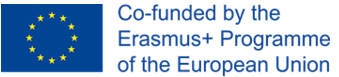 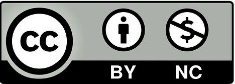 Inspirându-i pe ceilalți…
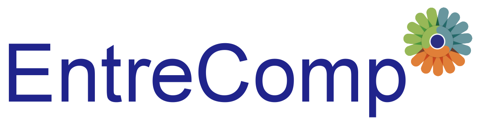 Combinați-vă activitățile cu activitățile de PR
O comunicare bună înseamnă comunicare activă
Participare din partea asistenței externe a experților
Decizia cu privire la canalul de comunicare corect depinde de grupul țintă
Comunicarea are nevoie de beneficii clar descrise
Convingerea prin obiectivitate
This project has been funded with support from the European Commission. This document and its contents reflect the views only of the authors, and the Commission cannot be held responsible for any use which may be made of the information contained therein​
Legal description – Creative Commons licensing: The materials published on the EntreComp project website are classified as Open Educational Resources' (OER) and can be freely (without permission of their creators): downloaded, used, reused, copied, adapted, and shared by users, with information about the source of their origin.
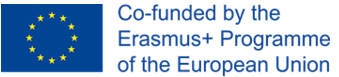 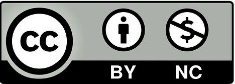 Mobilizarea autocunoașterii
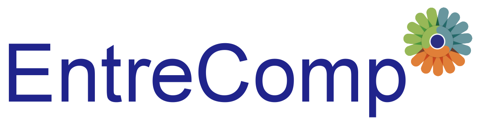 Cum folosești expresia feței?
Dar limbajul corpului tău?
Reflectă ultima conversație!
Găsiți 3 activități care creează :
Impresii negative …
…
…
Impresii pozitive…
…
…
Source: https://link.springer.com/chapter/10.1007/978-3-322-83511-6_10; https://www.fuer-gruender.de/wiisen/unternehmen-gruenden/aussenauftritt/Kommunikation; https://www.sputnik-agentur.de/blog/10-dinge-die-sie-tun-koennen-um-ihre-interne-kommunikation-zu-verbessern/
This project has been funded with support from the European Commission. This document and its contents reflect the views only of the authors, and the Commission cannot be held responsible for any use which may be made of the information contained therein​
Legal description – Creative Commons licensing: The materials published on the EntreComp project website are classified as Open Educational Resources' (OER) and can be freely (without permission of their creators): downloaded, used, reused, copied, adapted, and shared by users, with information about the source of their origin.
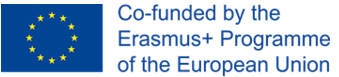 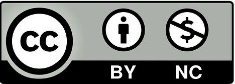 6 erori frecvente în comunicare
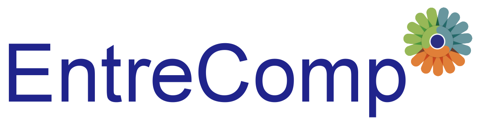 Ești concentrat pe tine însuți
Conversia este monotonă
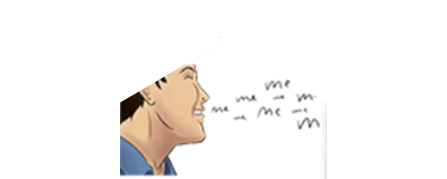 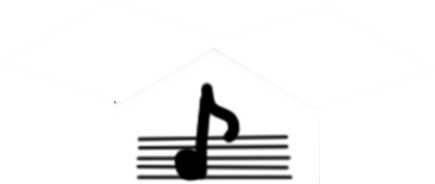 Așteptările dvs. referitoare la conținut sunt greșite
Vorbind despre lucruri greșite
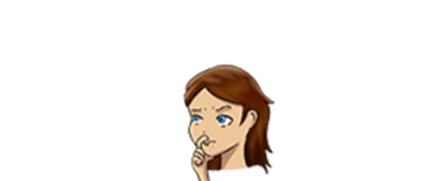 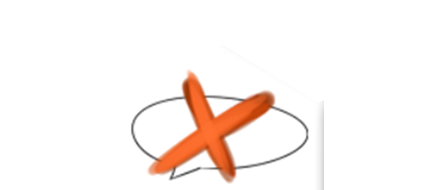 Echilibrul dintre vorbire și ascultare este greșit
Știind totul mai bine
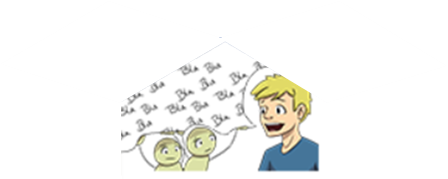 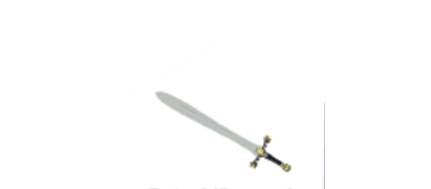 Source: https://kommunikation-lernen.de/wp-content/uploads/2018/12/Smalltalk-Infografik.png; https://www.zeitblueten.com/news/interne-kommunikaton/
This project has been funded with support from the European Commission. This document and its contents reflect the views only of the authors, and the Commission cannot be held responsible for any use which may be made of the information contained therein​
Legal description – Creative Commons licensing: The materials published on the EntreComp project website are classified as Open Educational Resources' (OER) and can be freely (without permission of their creators): downloaded, used, reused, copied, adapted, and shared by users, with information about the source of their origin.
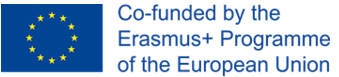 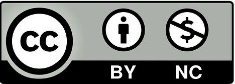 Sfaturi pentru cea mai bună comunicare
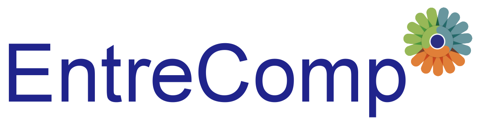 Continuați să rulați conversația
Discuțiile ar trebui să fie incitante
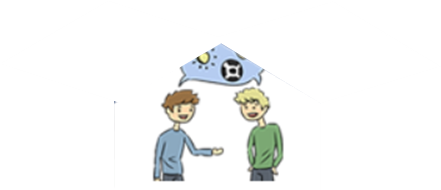 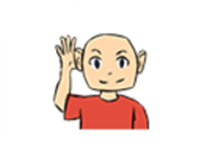 Un început bun în conversație este important
Practica în viața de zi cu zi este de ajutor
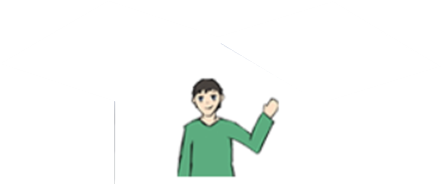 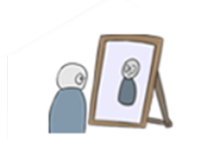 Cunoștințe bune despre subiecte de discuții mici
Uită-te la partenerul tău
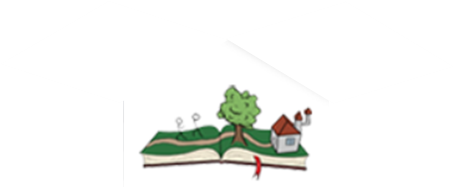 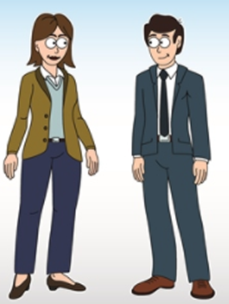 Source : https://kommunikation-lernen.de/wp-content/uploads/2018/12/Smalltalk-Infografik.png; https://www.zeitblueten.com/news/interne-kommunikaton/; http://blog.dgq.de/
This project has been funded with support from the European Commission. This document and its contents reflect the views only of the authors, and the Commission cannot be held responsible for any use which may be made of the information contained therein​
Legal description – Creative Commons licensing: The materials published on the EntreComp project website are classified as Open Educational Resources' (OER) and can be freely (without permission of their creators): downloaded, used, reused, copied, adapted, and shared by users, with information about the source of their origin.
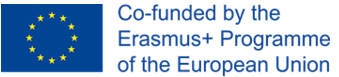 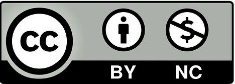 Comunicare Online
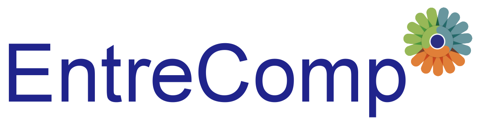 Folosind comunicarea online trebuie să știți foarte detaliat :
Așteptările partenerului
Nevoile grupului țintă
Particularități
Mijloace: aveți nevoie de o mulțime de experiențe pentru a decide care canal de comunicare este canalul potrivit pentru fiecare grup țintă
Source: https://www.kompetenzzentrum-kommunikation.de/artikel/was-macht-gute-onlinekommunikation-aus-2707/; https://interne-kommunikation.net/interne-kommunikation-2019-das-sind-die-top-5-trends/; https://www.ik-up-de/blog/interne-kommunikation-diese-trends-solltest-du-kennen
This project has been funded with support from the European Commission. This document and its contents reflect the views only of the authors, and the Commission cannot be held responsible for any use which may be made of the information contained therein​
Legal description – Creative Commons licensing: The materials published on the EntreComp project website are classified as Open Educational Resources' (OER) and can be freely (without permission of their creators): downloaded, used, reused, copied, adapted, and shared by users, with information about the source of their origin.
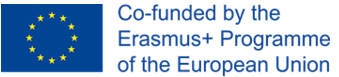 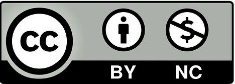 Comunicare online și F2F
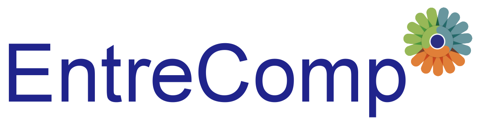 În funcție de tipul de comunicare pe care îl alegeți, cealaltă parte va avea o reacție diferită la mesajul dvs..
În comunicarea față în față (F2F) puteți:
În comunicarea online puteți:
Aflați despre perspectivele clienților dvs.
Citiți Limbajul corpului
Evitați neînțelegerile
Interacționați într-un mod flexibil, rapid și convenabil
Obțineți feedback sincer
Mijloace de comunicare online : E-mailuri, formulare online, forumuri, platforme de rețele sociale, bloguri, mesagerie instant
Source: https://www.kompetenzzentrum-kommunikation.de/artikel/was-macht-gute-onlinekommunikation-aus-2707/; https://interne-kommunikation.net/interne-kommunikation-2019-das-sind-die-5-top-trends/; https://www.ik-up.de/blog/interne-kommunikation-diese-trends-solltest-du-kennen
This project has been funded with support from the European Commission. This document and its contents reflect the views only of the authors, and the Commission cannot be held responsible for any use which may be made of the information contained therein​
Legal description – Creative Commons licensing: The materials published on the EntreComp project website are classified as Open Educational Resources' (OER) and can be freely (without permission of their creators): downloaded, used, reused, copied, adapted, and shared by users, with information about the source of their origin.
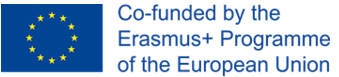 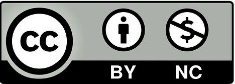 Pe care să-l alegi?
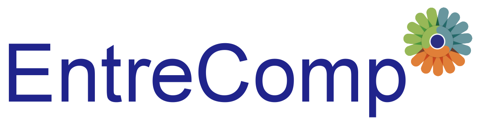 Ar trebui să aleg comunicarea online sau offline?
Kupritz, V. W., & Cowell, E. (2011). Comunicare de management productiv: online și față în față.
This project has been funded with support from the European Commission. This document and its contents reflect the views only of the authors, and the Commission cannot be held responsible for any use which may be made of the information contained therein​
Legal description – Creative Commons licensing: The materials published on the EntreComp project website are classified as Open Educational Resources' (OER) and can be freely (without permission of their creators): downloaded, used, reused, copied, adapted, and shared by users, with information about the source of their origin.
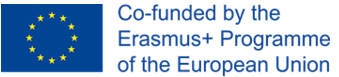 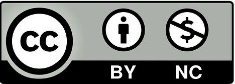 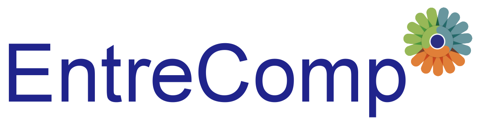 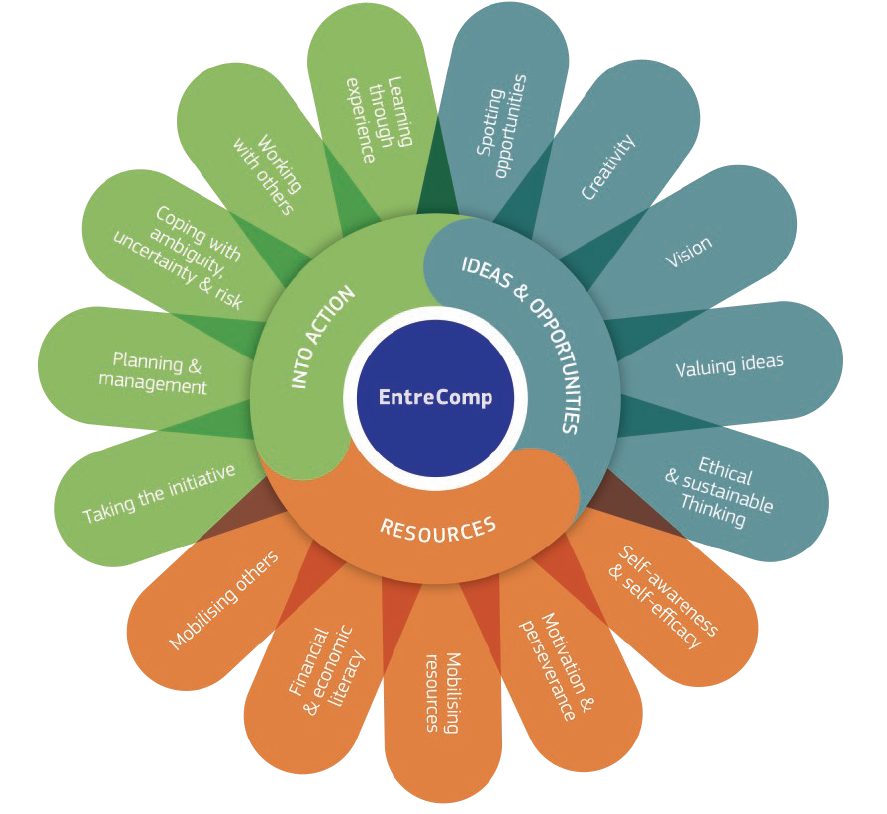 2.5 Mobilizarea altora

2.5.C Convingerea și inspirarea celorlalți în activități de creare de valoare
This project has been funded with support from the European Commission. This document and its contents reflect the views only of the authors, and the Commission cannot be held responsible for any use which may be made of the information contained therein​
Legal description – Creative Commons licensing: The materials published on the EntreComp project website are classified as Open Educational Resources' (OER) and can be freely (without permission of their creators): downloaded, used, reused, copied, adapted, and shared by users, with information about the source of their origin.
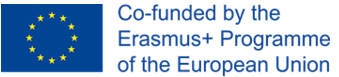 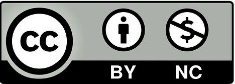 Ce este Persuasiunea?
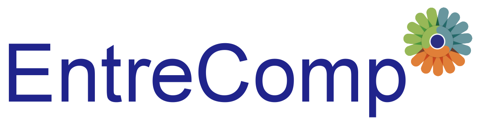 Persuasiunea este o activitate care creează valoare. De exemplu, în afaceri constă în vânzarea sau comercializarea unui produs comercial, pentru a obține profit.

Dar ce înseamnă să convingi și să îi inspiri pe ceilalți în activitățile tale de creare de valoare?

Înseamnă să împărtășești ideea ta, într-un mod pasionat, care îi va inspira pe ceilalți să creadă și să-ți susțină și ideea.
This project has been funded with support from the European Commission. This document and its contents reflect the views only of the authors, and the Commission cannot be held responsible for any use which may be made of the information contained therein​
Legal description – Creative Commons licensing: The materials published on the EntreComp project website are classified as Open Educational Resources' (OER) and can be freely (without permission of their creators): downloaded, used, reused, copied, adapted, and shared by users, with information about the source of their origin.
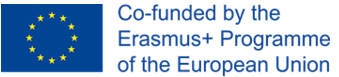 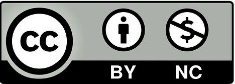 Procesul de persuasiune
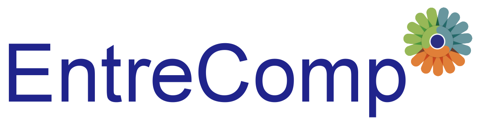 Procesul de convingere începe cu o prezentare puternică a ideii tale. Încercați să înțelegeți emoțiile ascultătorului și inspirați-i să se implice în ideea dvs..
This project has been funded with support from the European Commission. This document and its contents reflect the views only of the authors, and the Commission cannot be held responsible for any use which may be made of the information contained therein​
Legal description – Creative Commons licensing: The materials published on the EntreComp project website are classified as Open Educational Resources' (OER) and can be freely (without permission of their creators): downloaded, used, reused, copied, adapted, and shared by users, with information about the source of their origin.
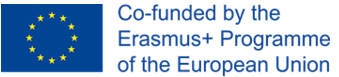 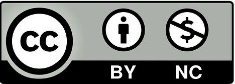 Dar cum îi pot convinge pe alții?
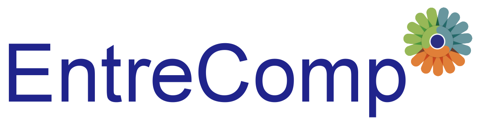 Pentru a-i inspira cu succes pe ceilalți, trebuie să urmați Procesul de persuasiune în 4 pași :
Nu uitați : 
Pasiunea ta îi conduce pe oameni să pună încredere în ideea ta
Hogan (2010). The psychology of persuasion: how to persuade others to your way of thinking.
This project has been funded with support from the European Commission. This document and its contents reflect the views only of the authors, and the Commission cannot be held responsible for any use which may be made of the information contained therein​
Legal description – Creative Commons licensing: The materials published on the EntreComp project website are classified as Open Educational Resources' (OER) and can be freely (without permission of their creators): downloaded, used, reused, copied, adapted, and shared by users, with information about the source of their origin.
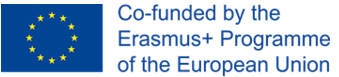 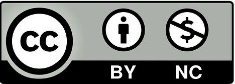 Pasul 1: Fundație
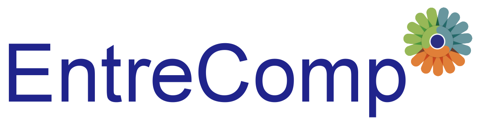 Fii gata să atragi grupul țintă dorit către ideea ta.

3 vectori de succes :
Mentalitate Win-Win
Împărtășește-ți pasiunea
Rămâi pasionat
5 cuvinte convingătoare pe care le-ați putea folosi :
Pentru că 
Nou / inovator 
Imaginează-ți asta..
Tu 
Limitat
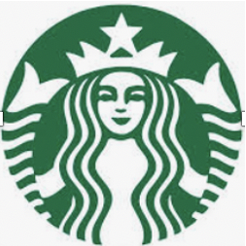 Starbucks își declară pasiunea pentru crearea unui loc unde oamenii să se relaxeze și să se conecteze
This project has been funded with support from the European Commission. This document and its contents reflect the views only of the authors, and the Commission cannot be held responsible for any use which may be made of the information contained therein​
Legal description – Creative Commons licensing: The materials published on the EntreComp project website are classified as Open Educational Resources' (OER) and can be freely (without permission of their creators): downloaded, used, reused, copied, adapted, and shared by users, with information about the source of their origin.
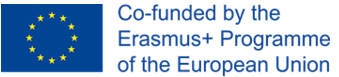 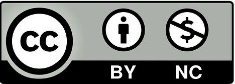 Pasul 2: Pregătirea
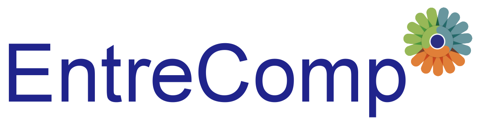 Fii pe deplin pregătit. 5 activități de pregătire :
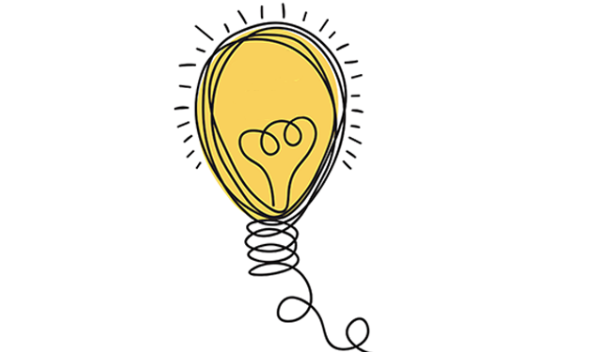 Exercițiu de brainstorming
Găsiți alte 5 activități de pregătire
This project has been funded with support from the European Commission. This document and its contents reflect the views only of the authors, and the Commission cannot be held responsible for any use which may be made of the information contained therein​
Legal description – Creative Commons licensing: The materials published on the EntreComp project website are classified as Open Educational Resources' (OER) and can be freely (without permission of their creators): downloaded, used, reused, copied, adapted, and shared by users, with information about the source of their origin.
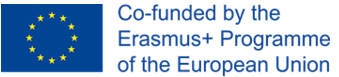 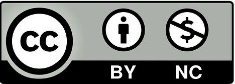 Pasul 3: Prezentare
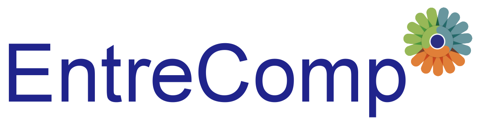 Transmiteți mesajul!

Alege material incitant
Faceți un contur cheie 
Utilizați un limbaj corporal adecvat 
Mentine contactul vizual 
Arată Urgență. 
De ce trebuie să acționeze acum?
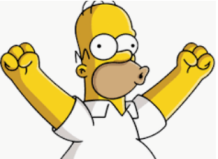 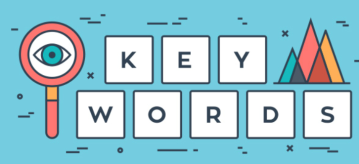 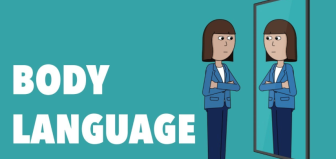 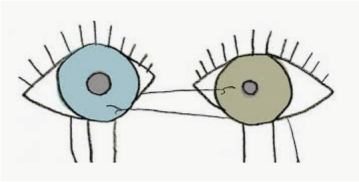 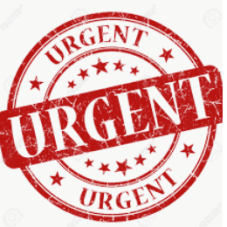 This project has been funded with support from the European Commission. This document and its contents reflect the views only of the authors, and the Commission cannot be held responsible for any use which may be made of the information contained therein​
Legal description – Creative Commons licensing: The materials published on the EntreComp project website are classified as Open Educational Resources' (OER) and can be freely (without permission of their creators): downloaded, used, reused, copied, adapted, and shared by users, with information about the source of their origin.
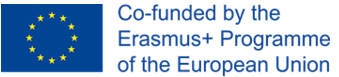 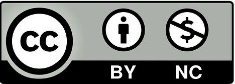 Îmbunătățirea abilităților de negociere
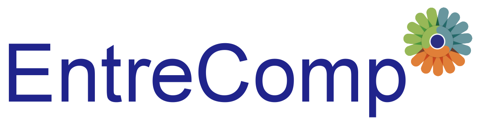 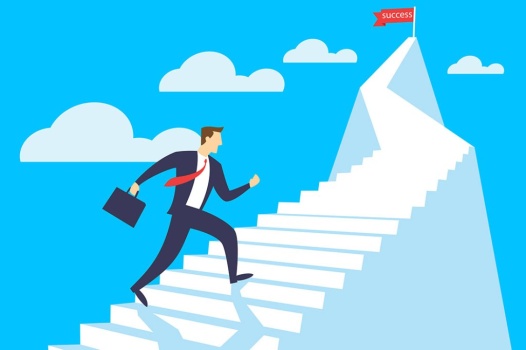 This project has been funded with support from the European Commission. This document and its contents reflect the views only of the authors, and the Commission cannot be held responsible for any use which may be made of the information contained therein​
Legal description – Creative Commons licensing: The materials published on the EntreComp project website are classified as Open Educational Resources' (OER) and can be freely (without permission of their creators): downloaded, used, reused, copied, adapted, and shared by users, with information about the source of their origin.
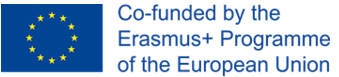 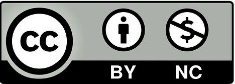 Practica face Perfecțiunea
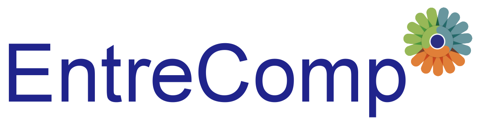 Urmând cei 4 pași ai persuasiunii, creați o prezentare de 5 minute a unei idei de afaceri care vă pasionează. Scopul acestei prezentări este de a convinge un investitor să vă finanțeze ideea.
This project has been funded with support from the European Commission. This document and its contents reflect the views only of the authors, and the Commission cannot be held responsible for any use which may be made of the information contained therein​
Legal description – Creative Commons licensing: The materials published on the EntreComp project website are classified as Open Educational Resources' (OER) and can be freely (without permission of their creators): downloaded, used, reused, copied, adapted, and shared by users, with information about the source of their origin.
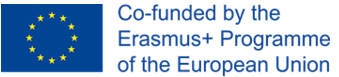 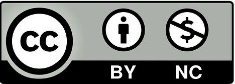 Pentru a recapitula: Listă de verificare pentru auto-verificare
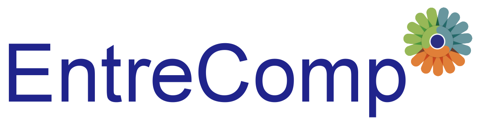 This project has been funded with support from the European Commission. This document and its contents reflect the views only of the authors, and the Commission cannot be held responsible for any use which may be made of the information contained therein​
Legal description – Creative Commons licensing: The materials published on the EntreComp project website are classified as Open Educational Resources' (OER) and can be freely (without permission of their creators): downloaded, used, reused, copied, adapted, and shared by users, with information about the source of their origin.
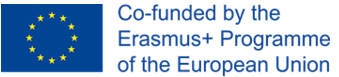 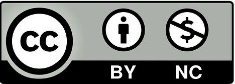 Pentru a recapitula: Listă de verificare pentru auto-verificare
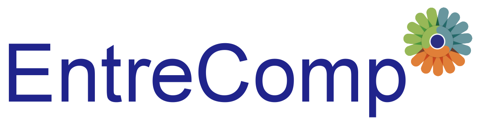 This project has been funded with support from the European Commission. This document and its contents reflect the views only of the authors, and the Commission cannot be held responsible for any use which may be made of the information contained therein​
Legal description – Creative Commons licensing: The materials published on the EntreComp project website are classified as Open Educational Resources' (OER) and can be freely (without permission of their creators): downloaded, used, reused, copied, adapted, and shared by users, with information about the source of their origin.
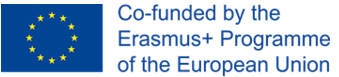 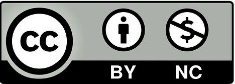 Pentru a recapitula: Listă de verificare pentru auto-verificare
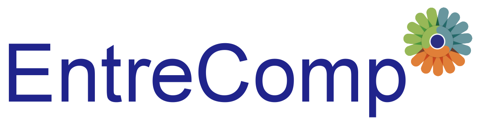 This project has been funded with support from the European Commission. This document and its contents reflect the views only of the authors, and the Commission cannot be held responsible for any use which may be made of the information contained therein​
Legal description – Creative Commons licensing: The materials published on the EntreComp project website are classified as Open Educational Resources' (OER) and can be freely (without permission of their creators): downloaded, used, reused, copied, adapted, and shared by users, with information about the source of their origin.
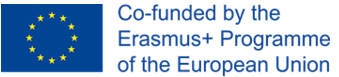 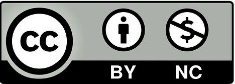